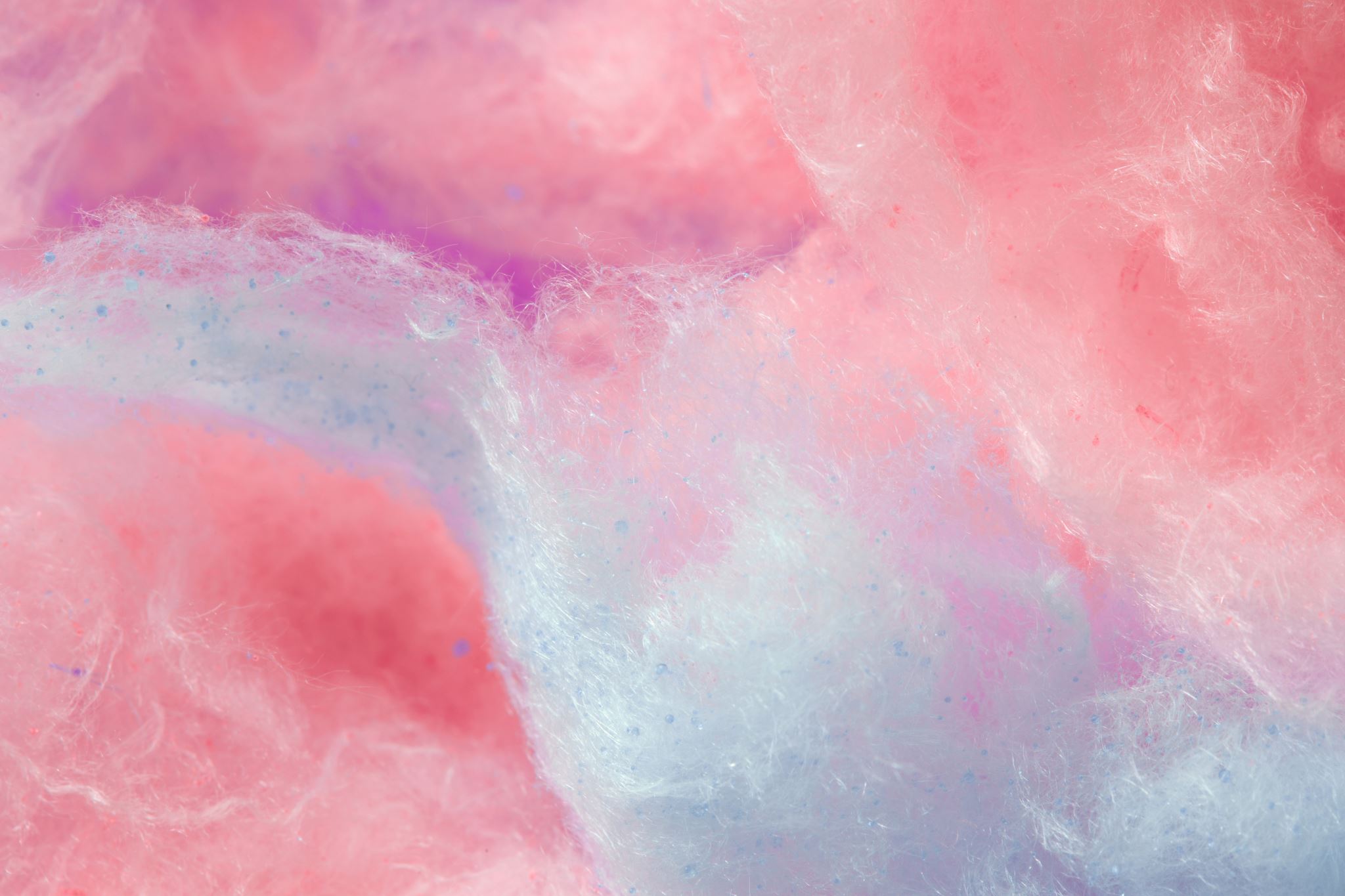 Pediatric + MSK
Dr .Muna AGZ
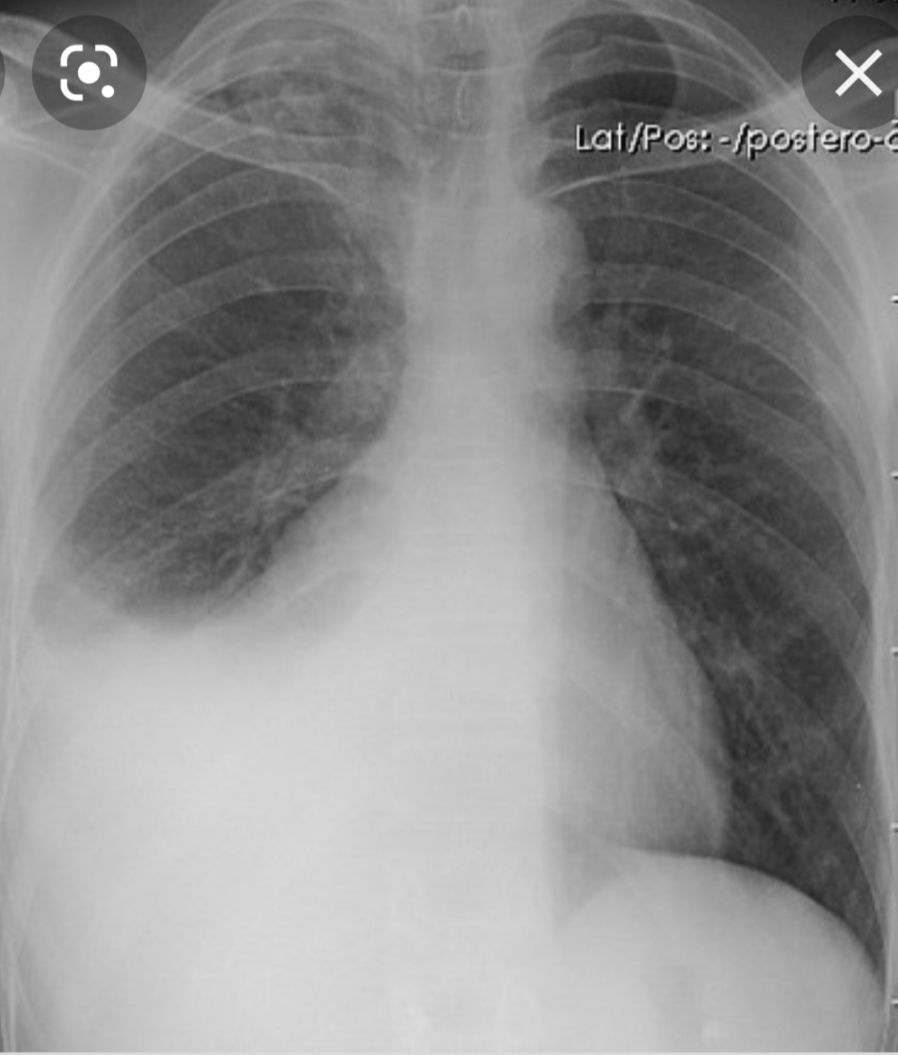 PLEURAL EFFUSION
Rt SIDED MODERATE EFFUSION  WITH OBLITERATION OF RT HEART BORDER , DIAPHRAGM AND COSTOPHRENIC ANGLE
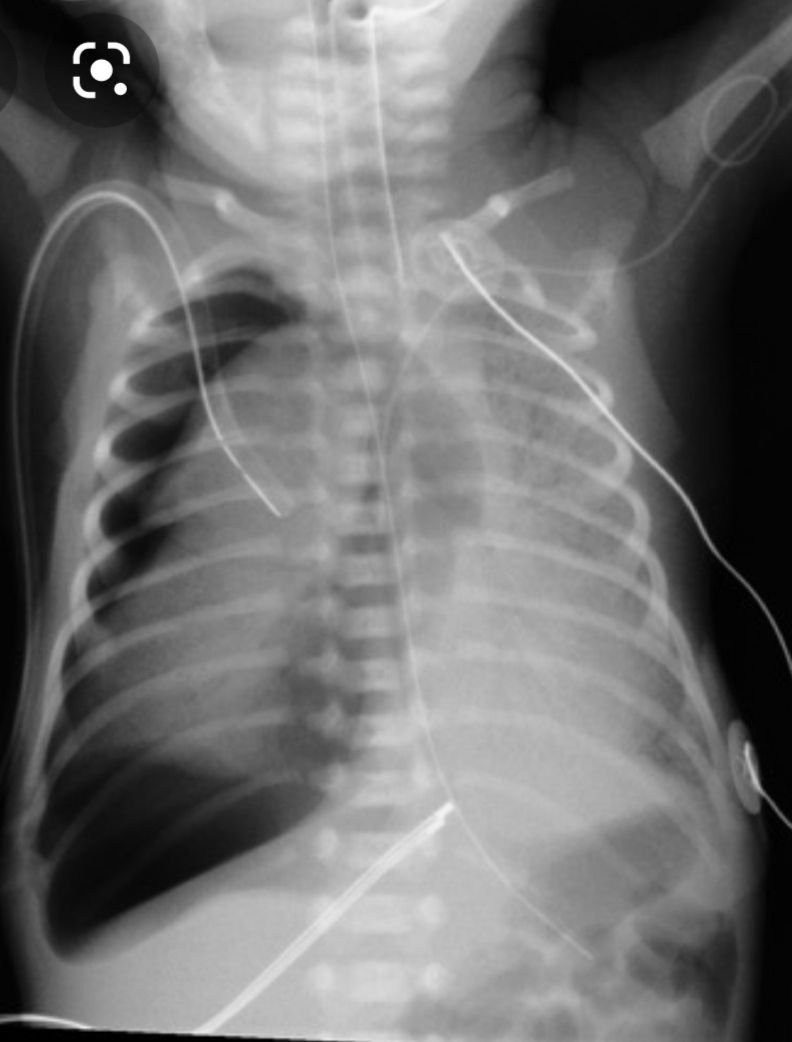 Rt Sided Tension Pneumothorax
Mediastinal Shift To The Lt
 Compressed Hemidiaphragm 
 Rt Sided Chest Tube
Endotracheal tube 
Ng tube 
ECG leads
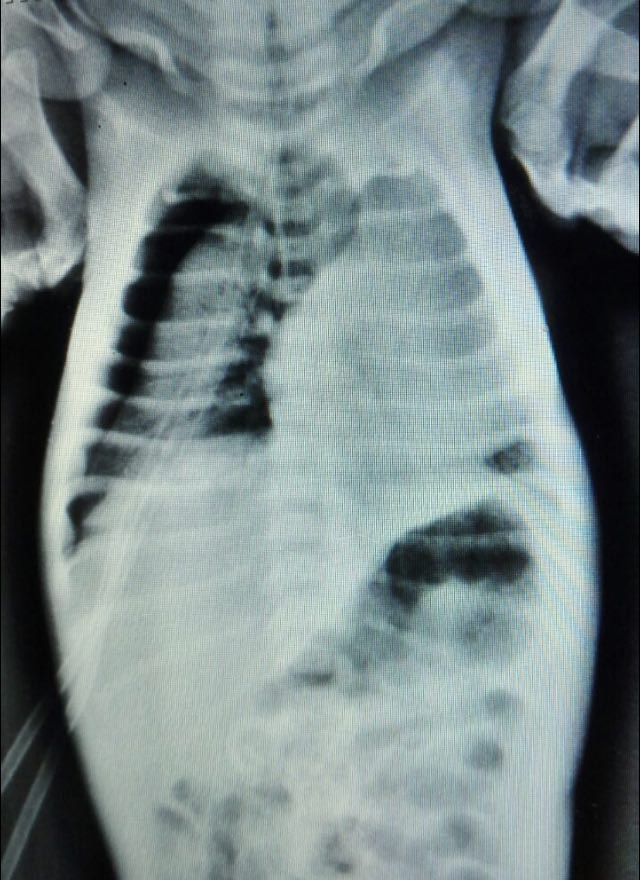 Tension pneumothorax
Rt sided tension pneumothorax with shift mediastinum to the lt side
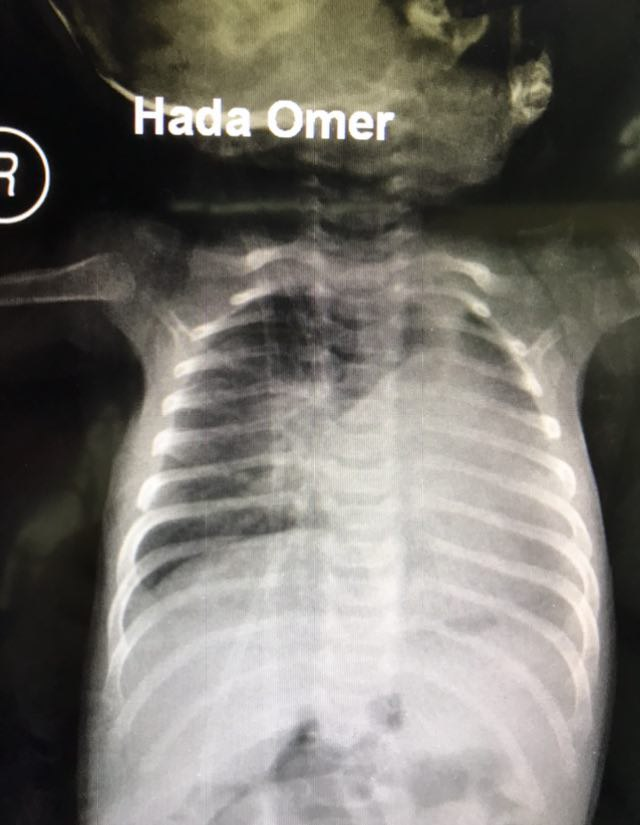 Hyper inflated rt lung
Due to collapse with or with out  consolidation of the lt lung with shift mediastinum to the lt side
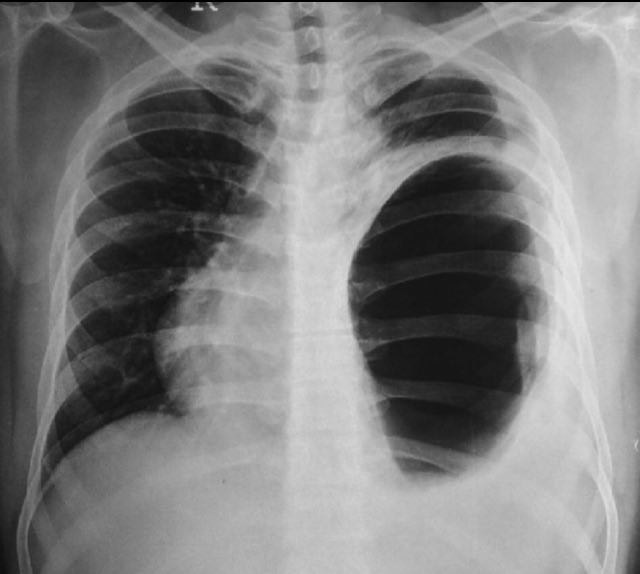 Elevated Lt hemdiaphragm
With enlarged gaseous bubble in to the thorax and shift mediastinum to the LT side
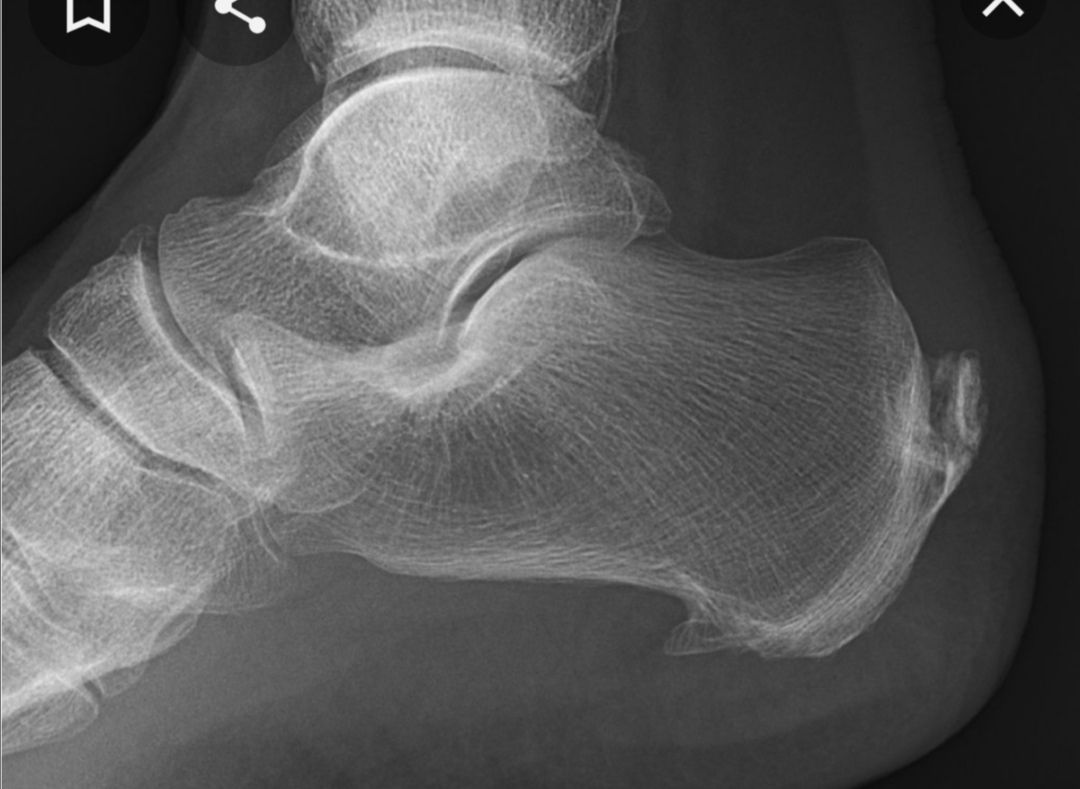 Calcaneal spur
Presented with pain in the heels with long standing or at early morning after wake up
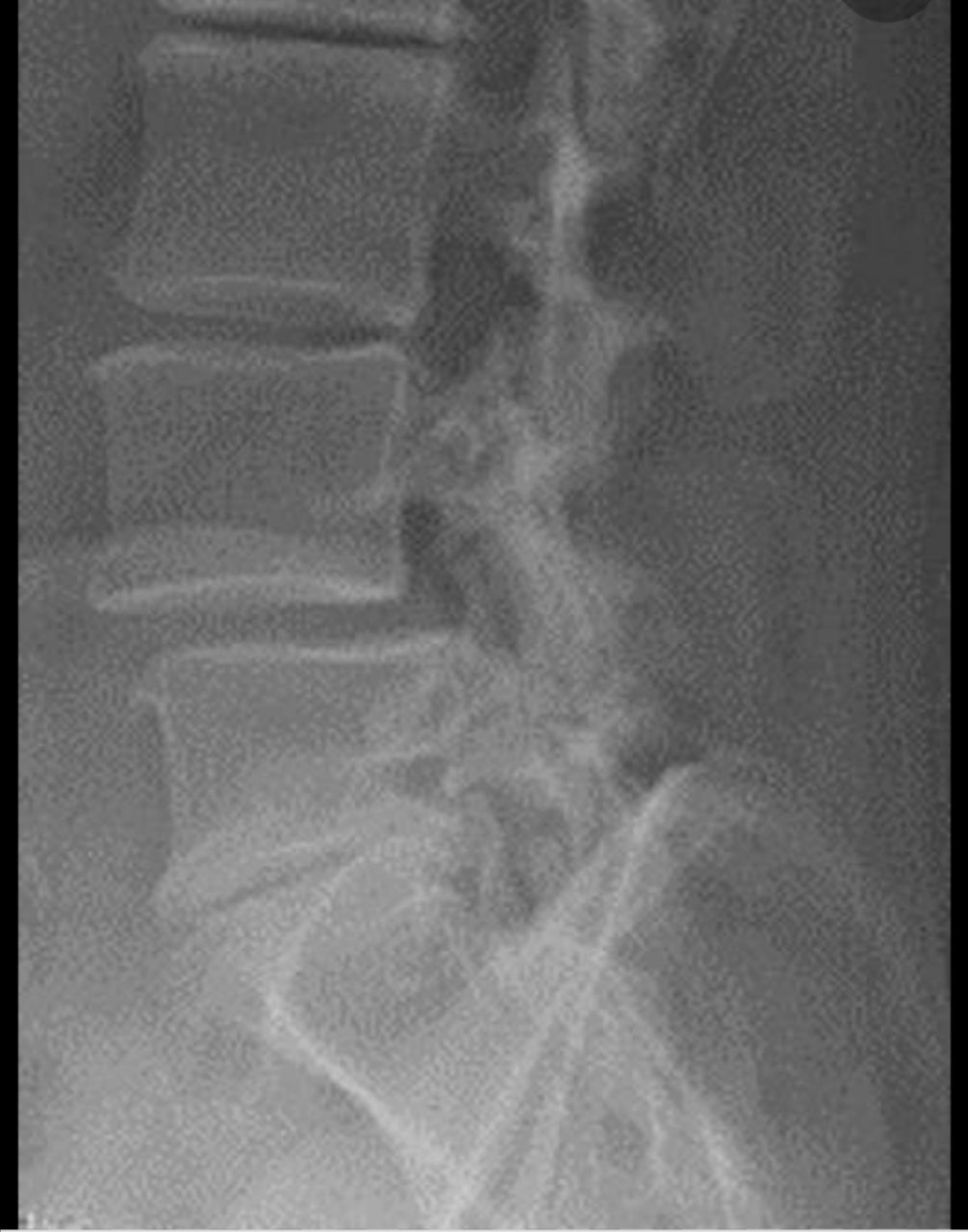 Lumbar spondylolesthesis
Anterior slipping of vertebral body L 4 on  L 5 with degenerative changes of L5/S1 vertebra
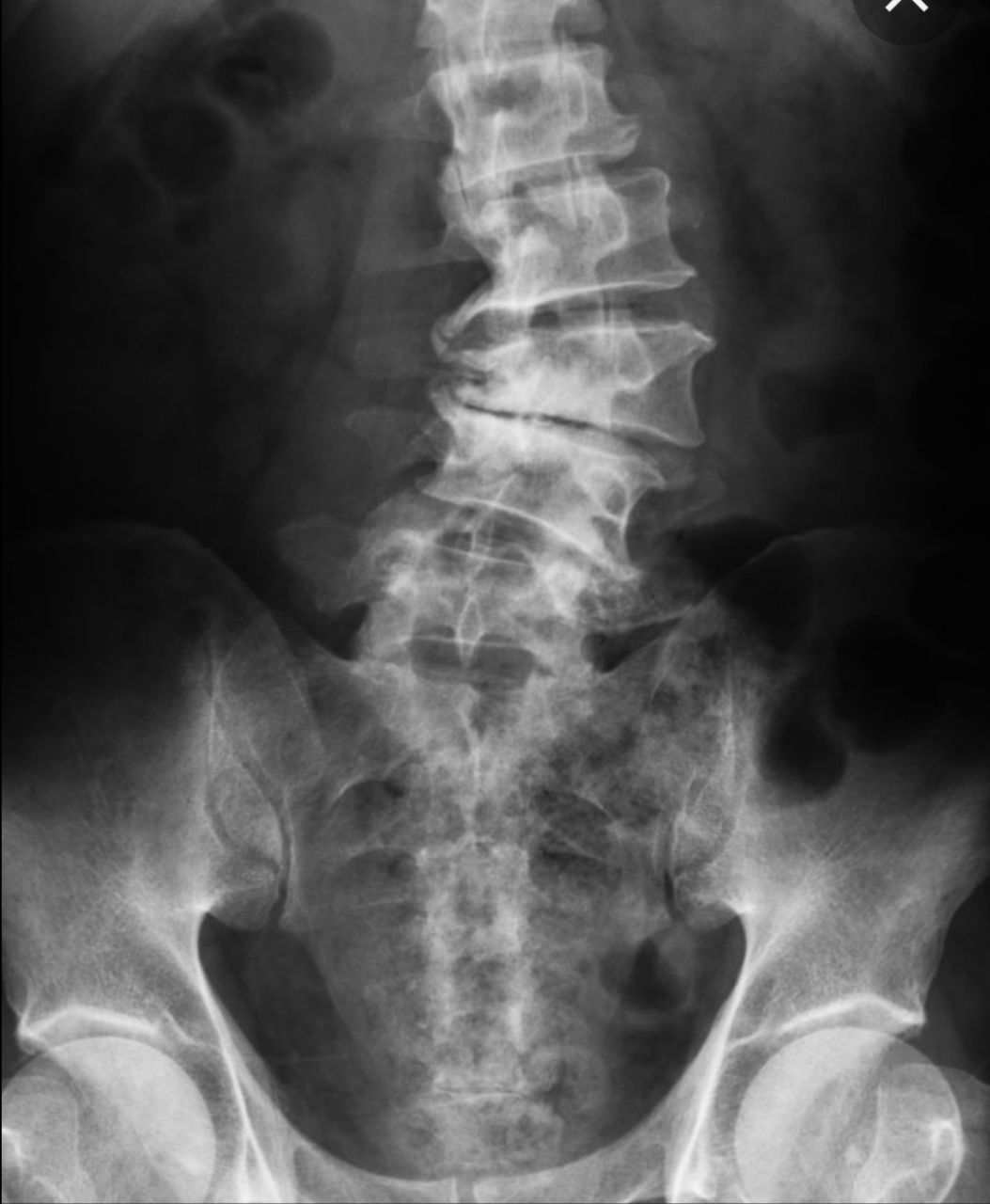 Scoliosis with concavity to the Rt side
Degenerative disc disease with multiple Rt sided marginal osteophytosis
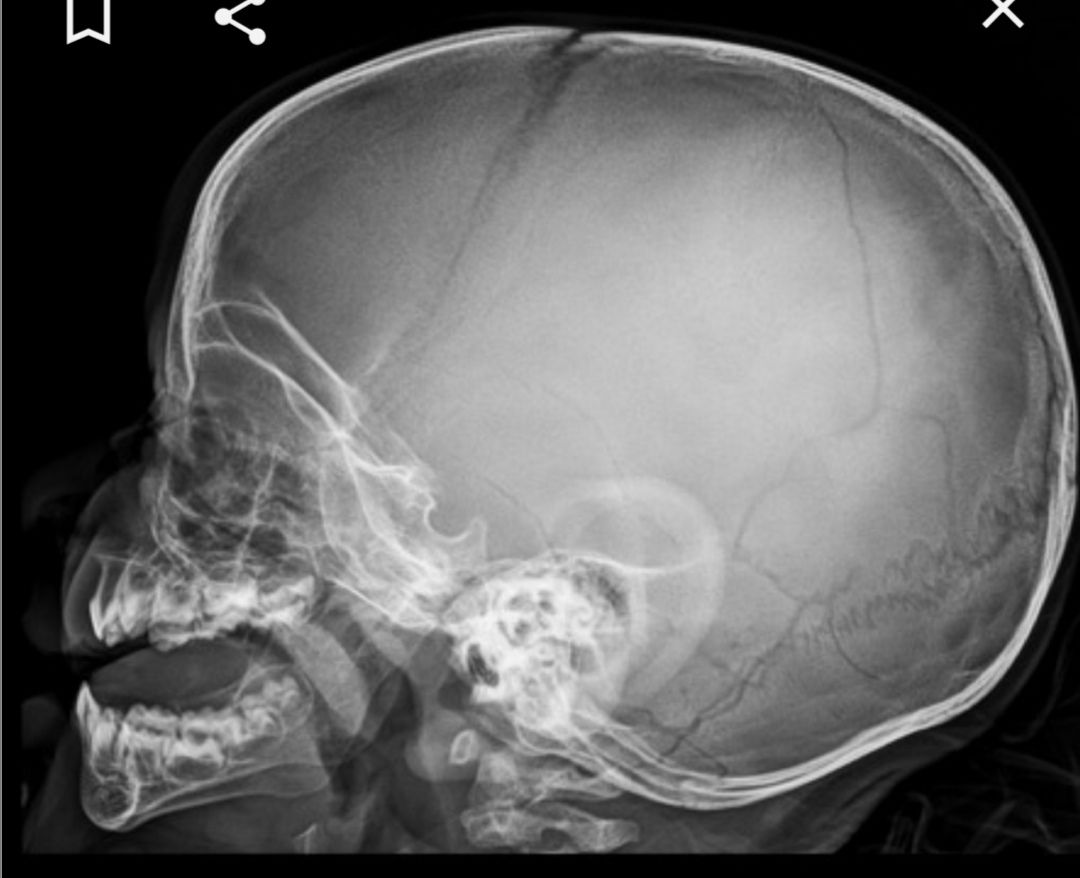 Skull fracture
Linear non displaced fracture of the fronto- parietal junction  which is demonstrated as cortical breach of the affected region , these should be differentiated from the bony impression of the middle meningeal artery and bony sutures
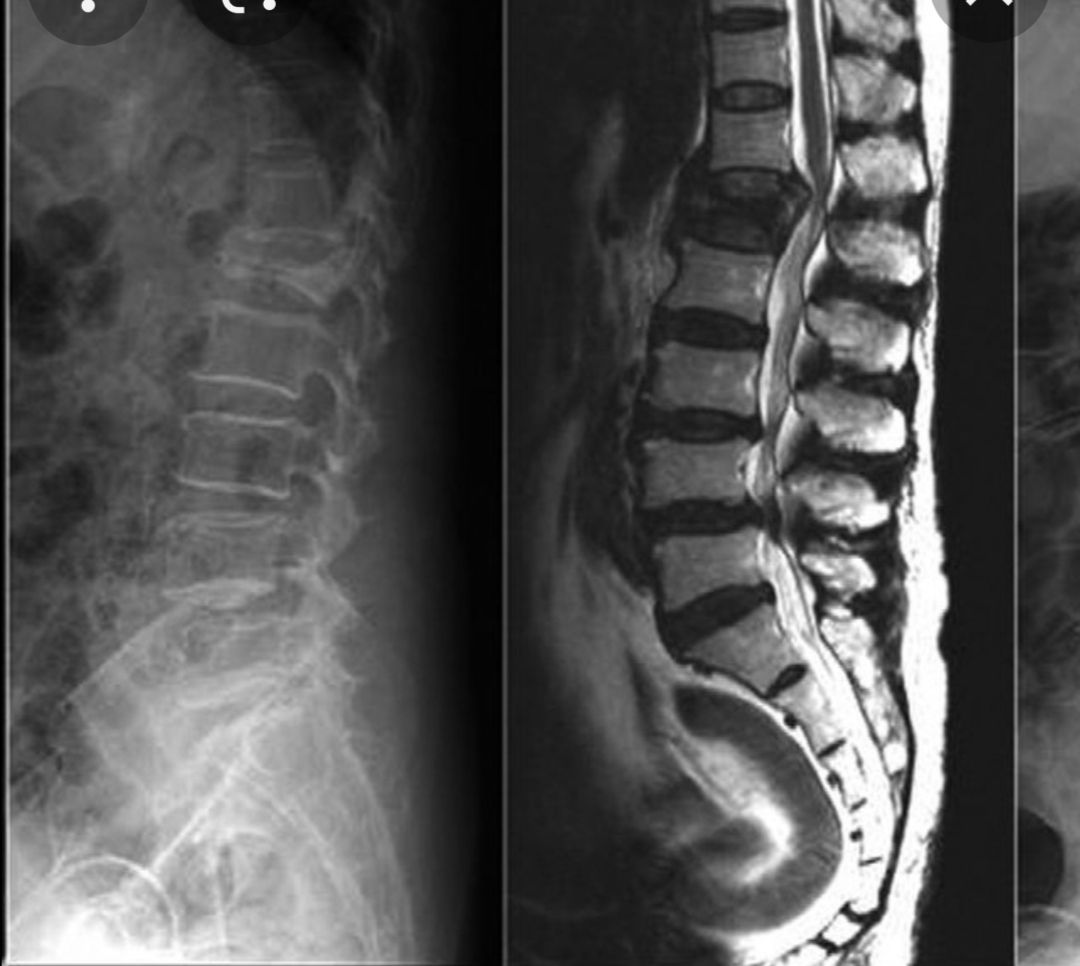 Compression burst  fracture
When the vertebral body is fractured and many pieces break in multiple directions 
Compressing the  anterior thecal sac , or possibly bony chips directed in to the spinal cord with cord injury
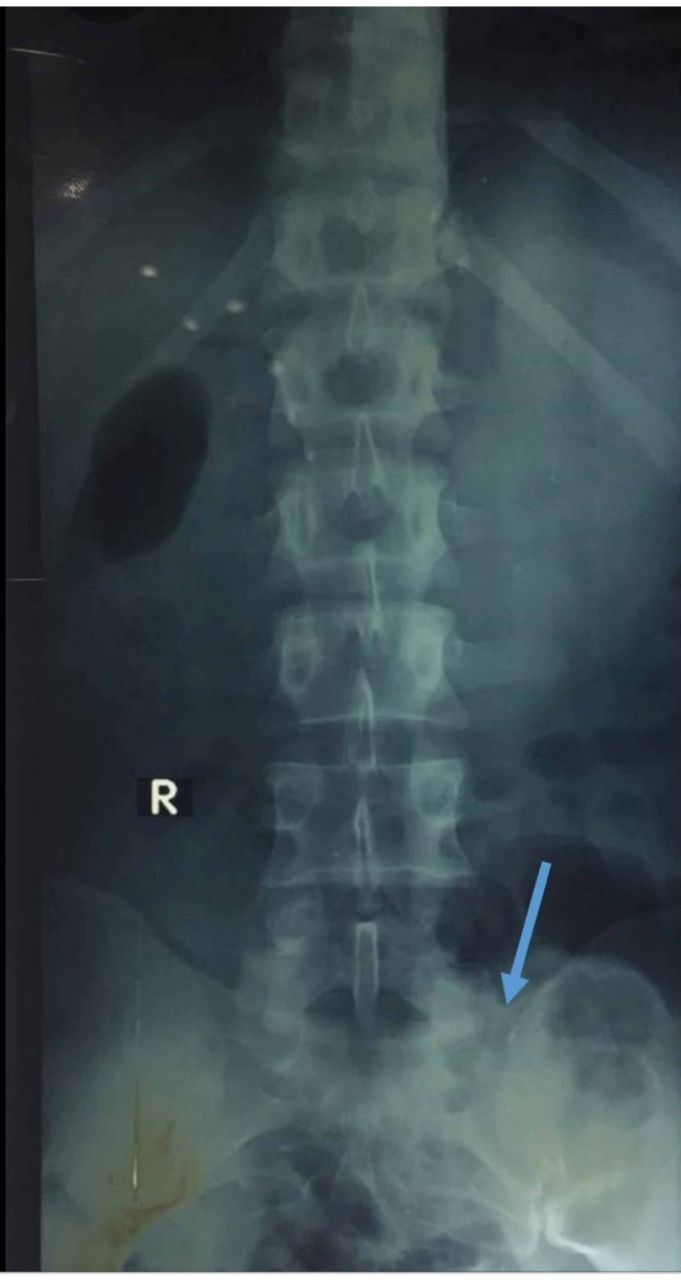 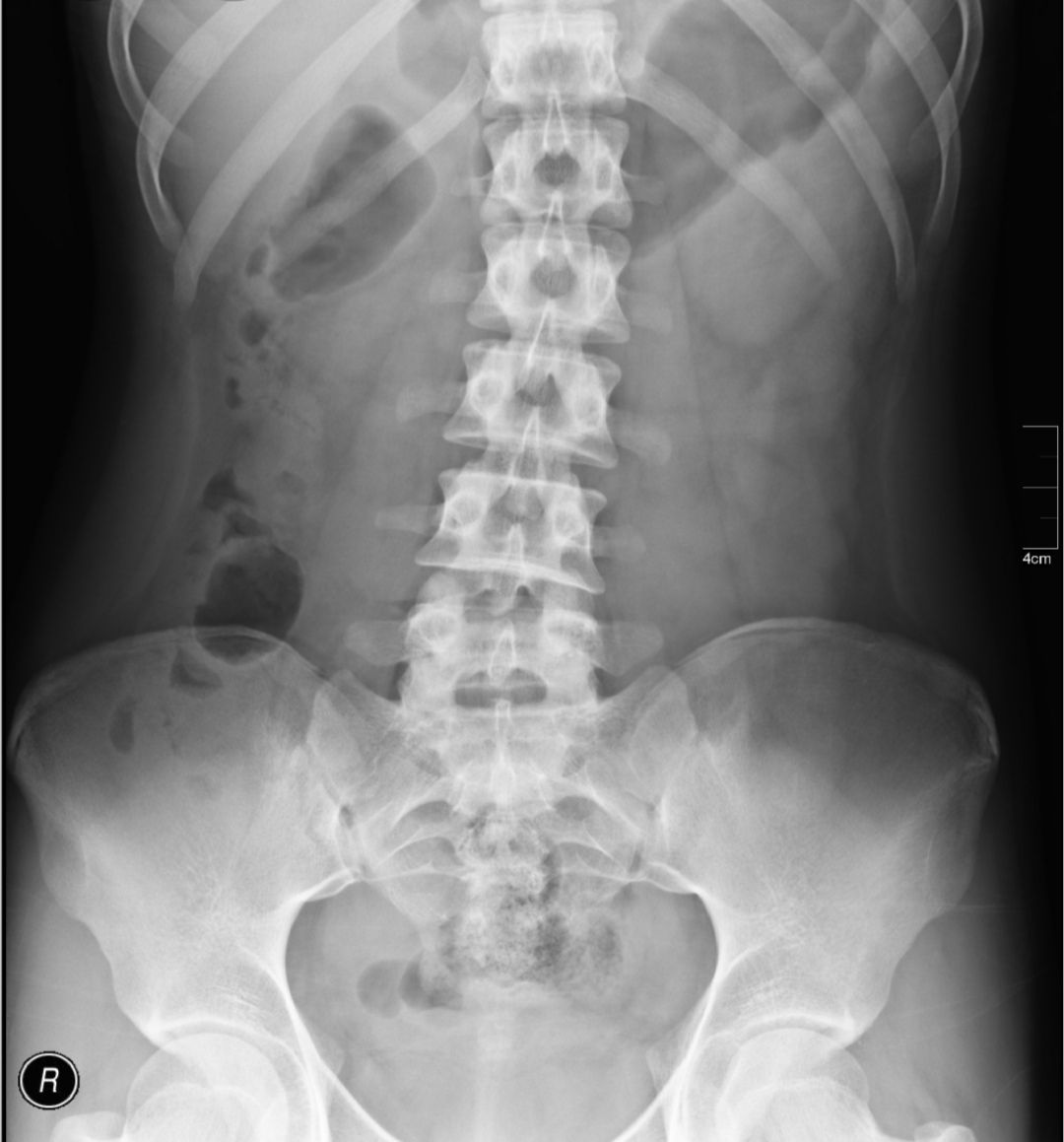 Anomalies of Lumbosacral junction
Left  hand image …. lumberized S1
Middle image… normal KUB
Right hand image … sacralized L1